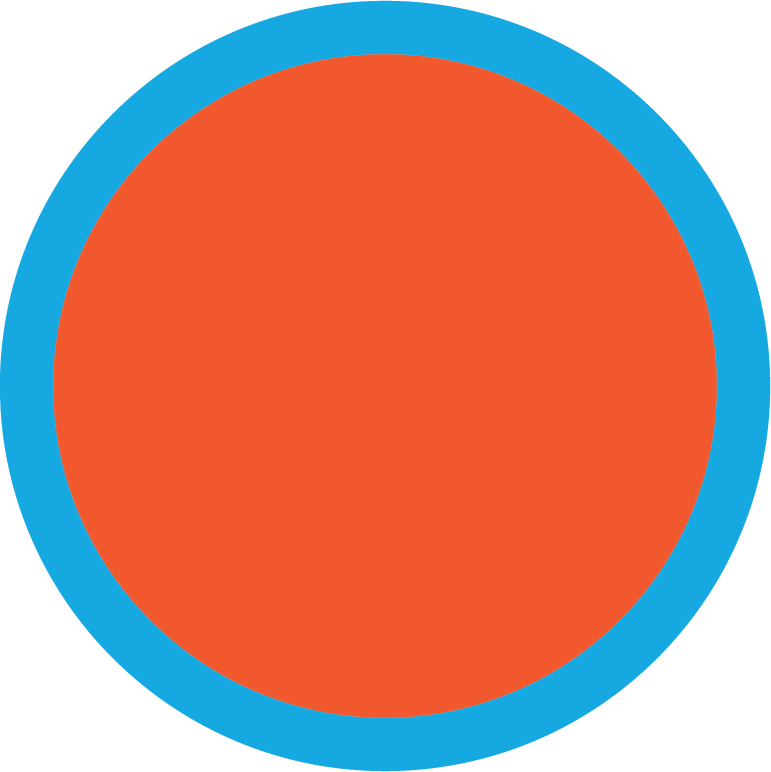 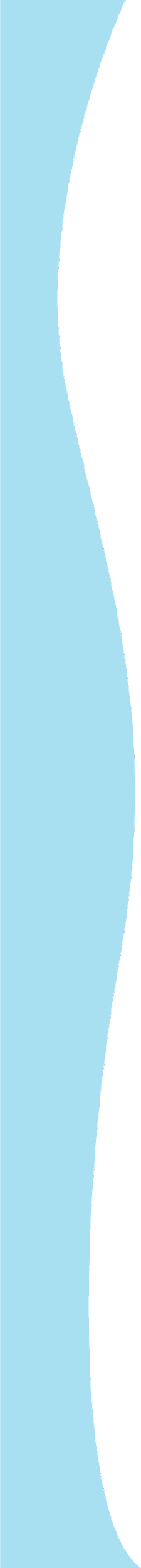 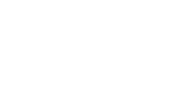 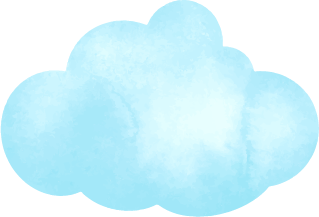 9
Colours
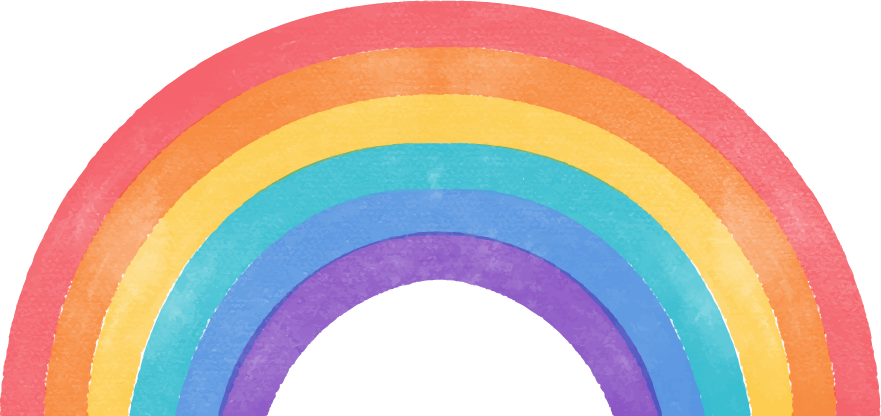 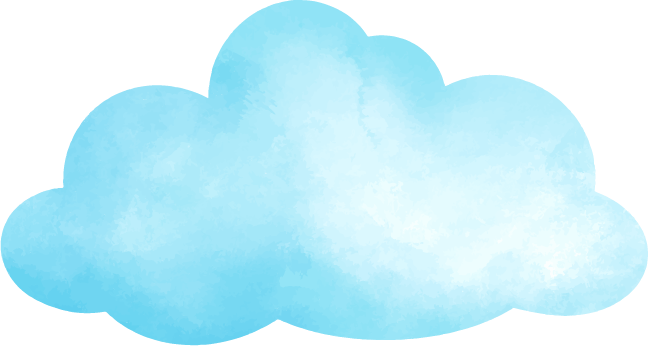 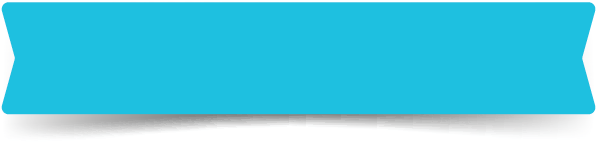 LESSON 1
Period 2
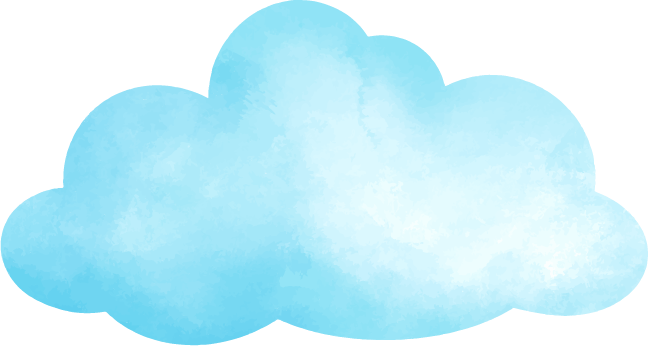 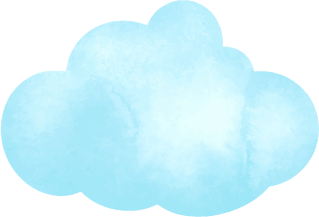 What colour is it?
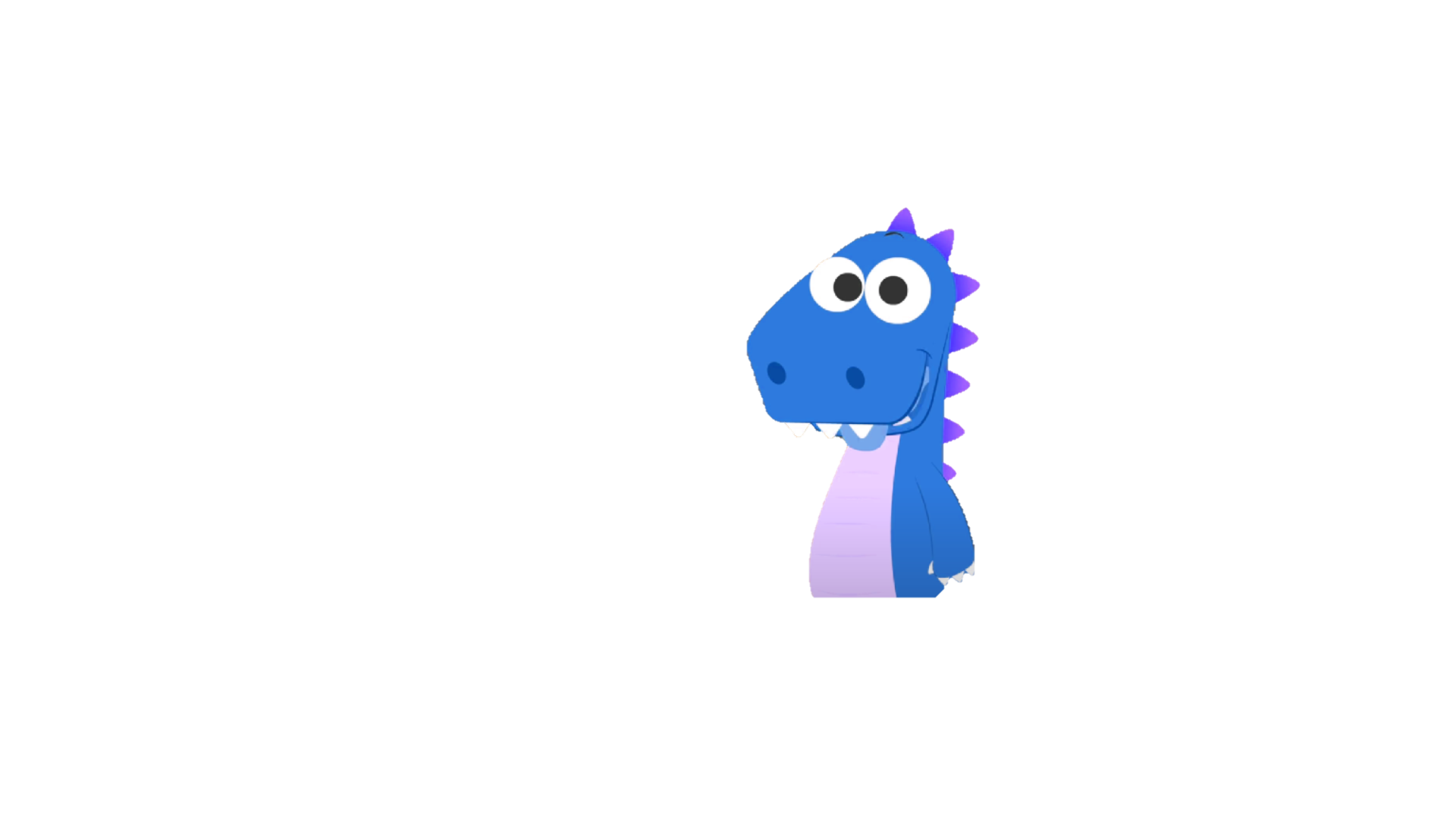 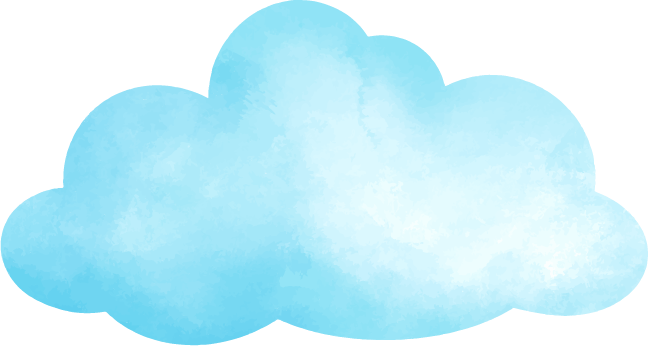 blue
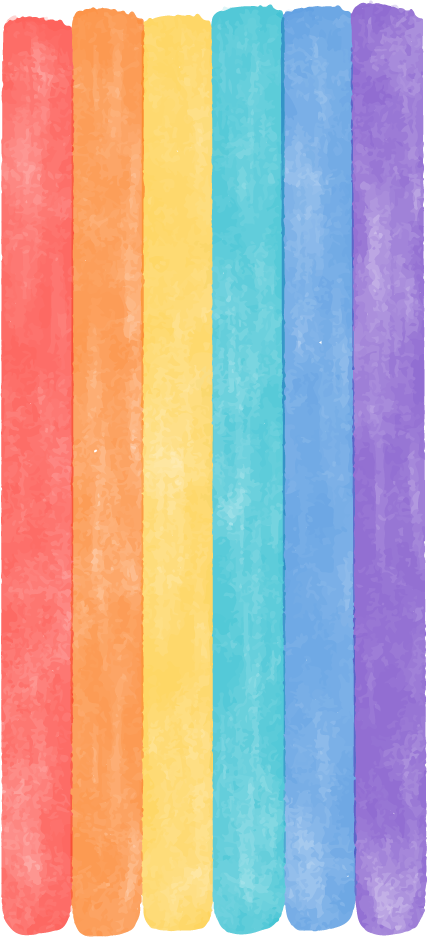 What colour is it?
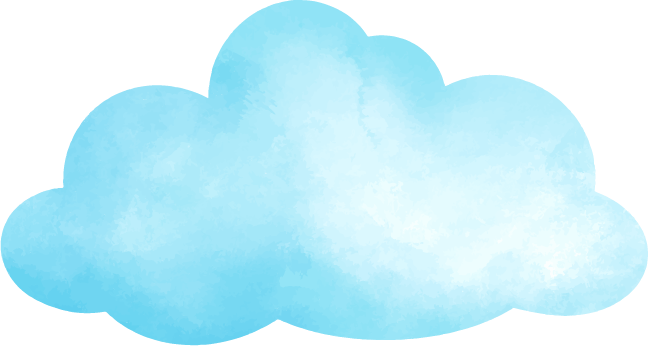 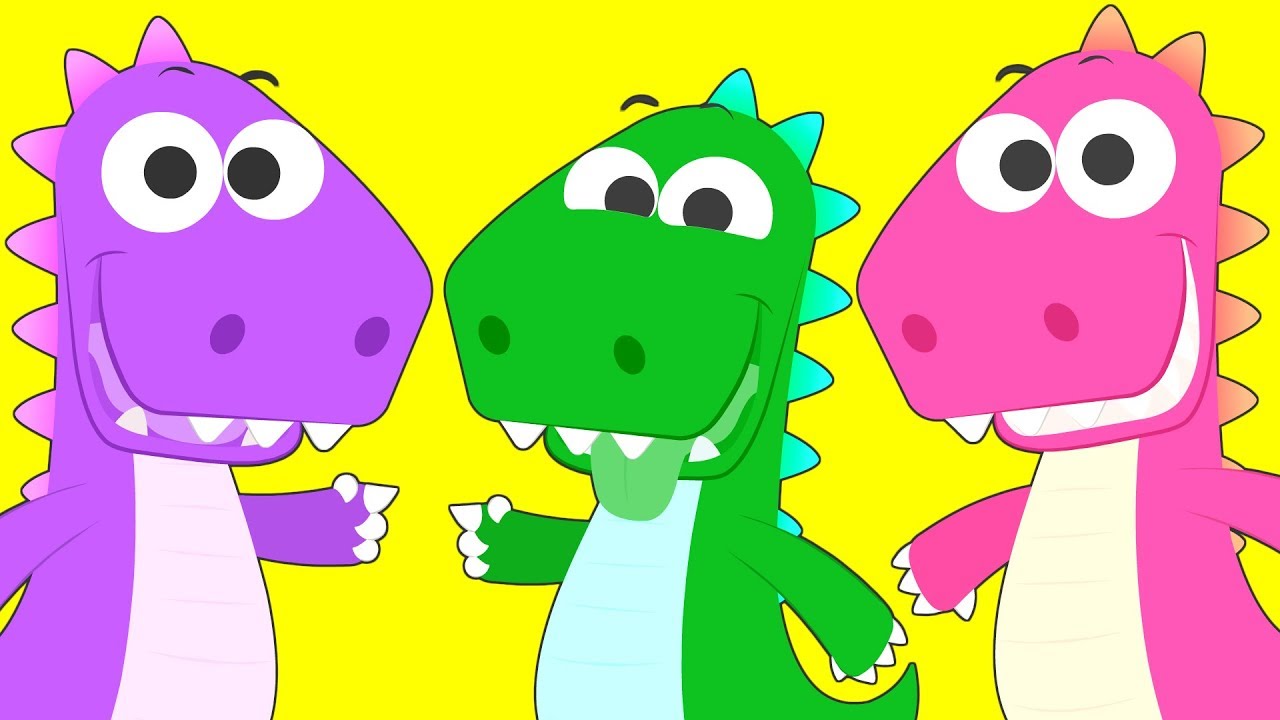 brown
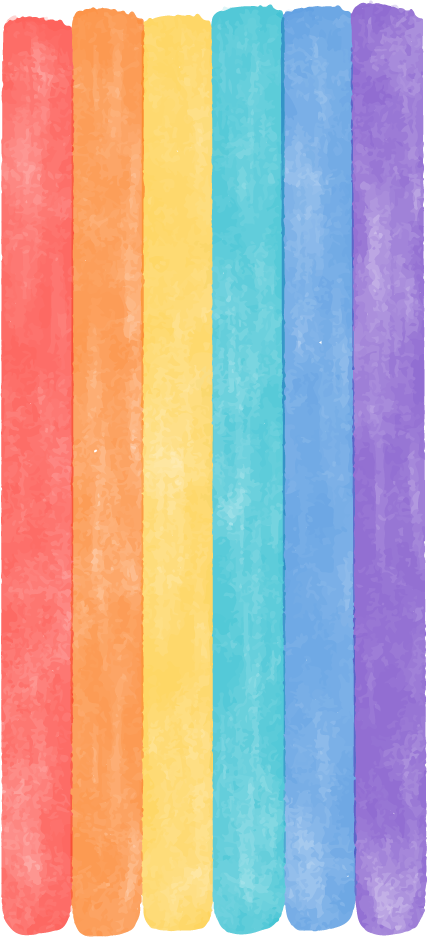 What colour is it ?
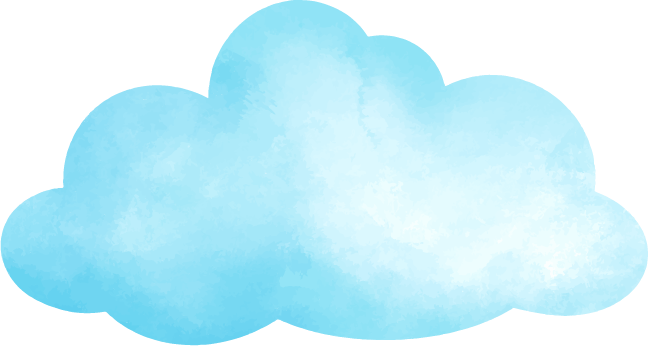 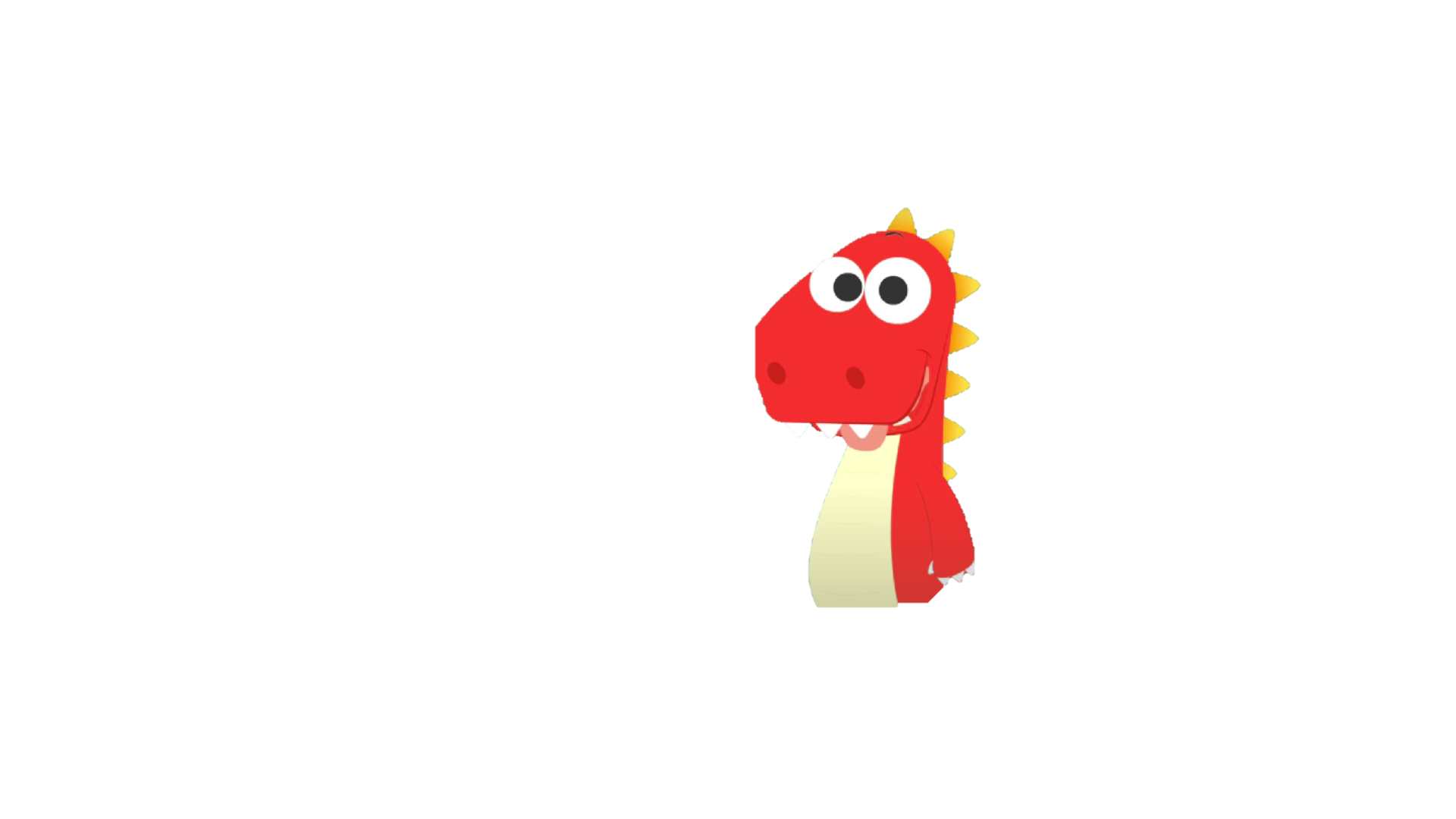 red
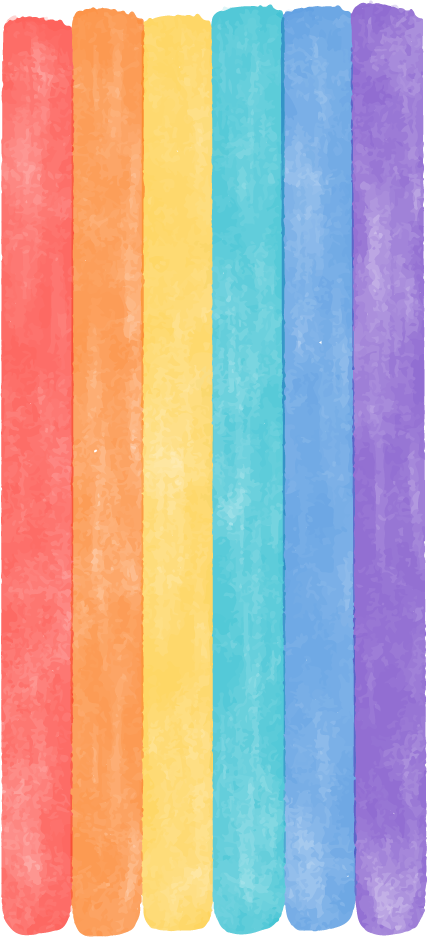 What colour is it?
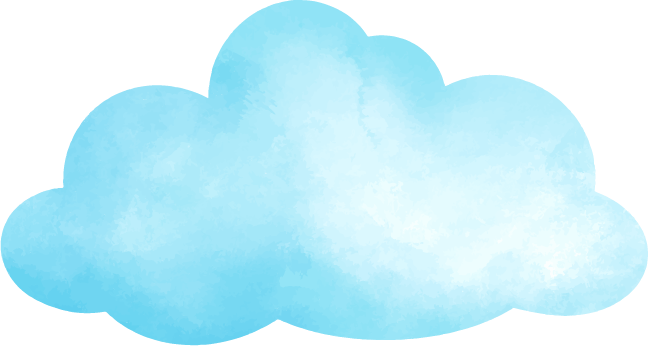 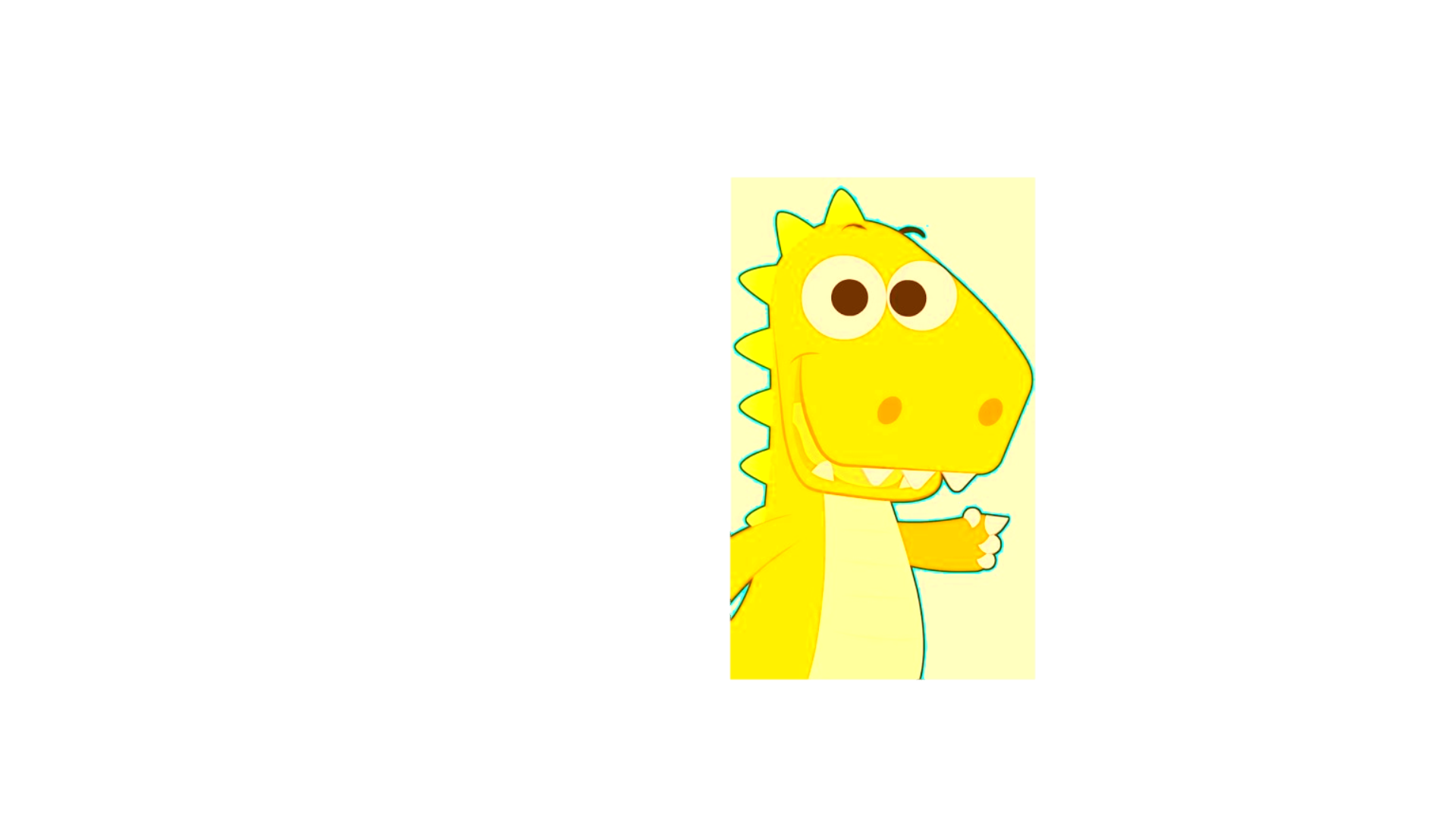 yellow
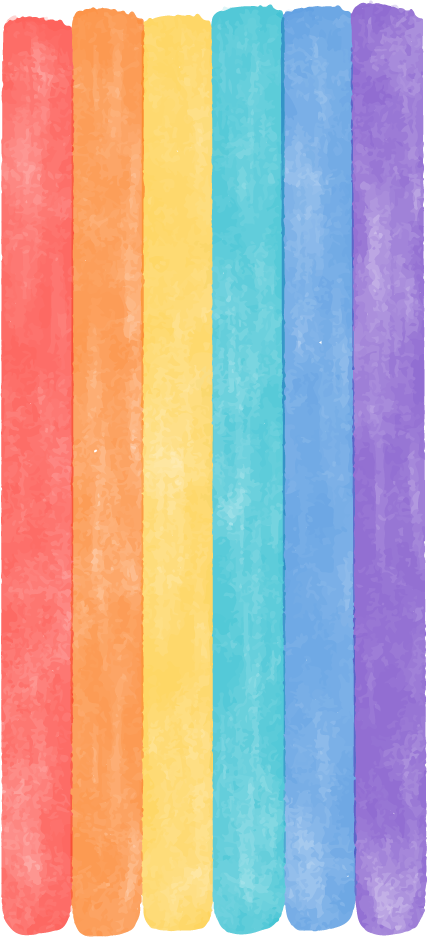 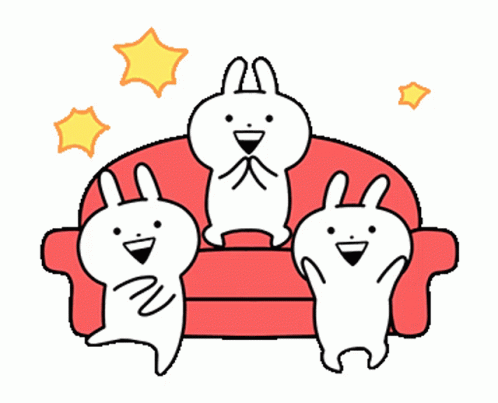 Look and answer the question.
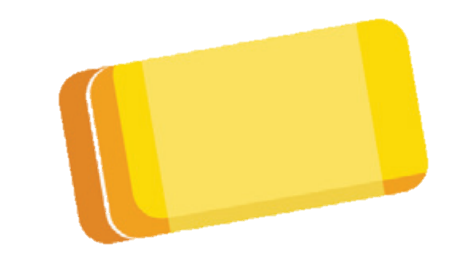 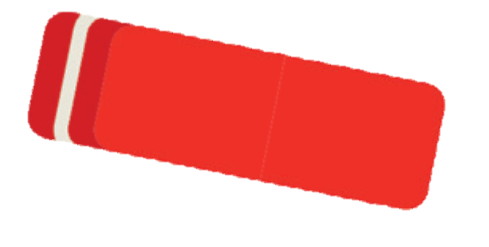 [Speaker Notes: Giáo viên làm mẫu với câu hỏi: 
-What’s this?
What colour is it?
Gọi Hs trả lời
Mời 2 hs lên bảng làm mẫu: chỉ vào tranh hỏi và trả lời]
Listen and tick.
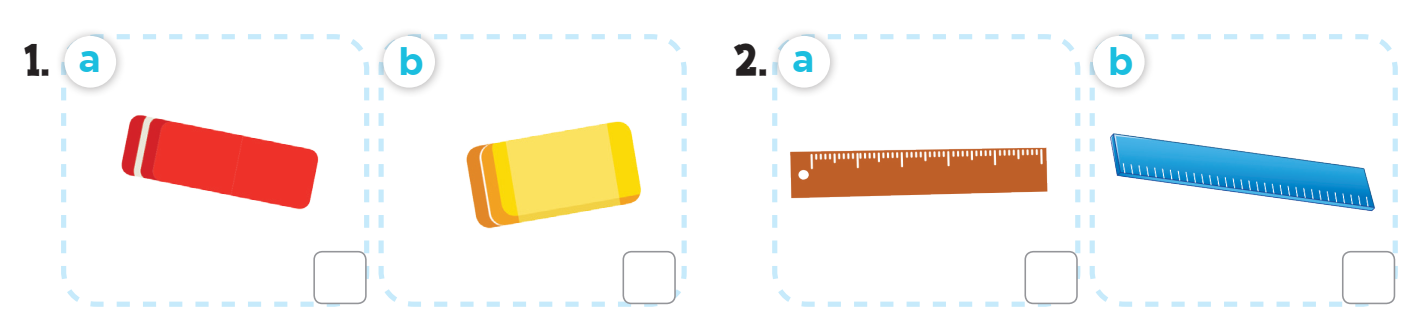 Let’s check!
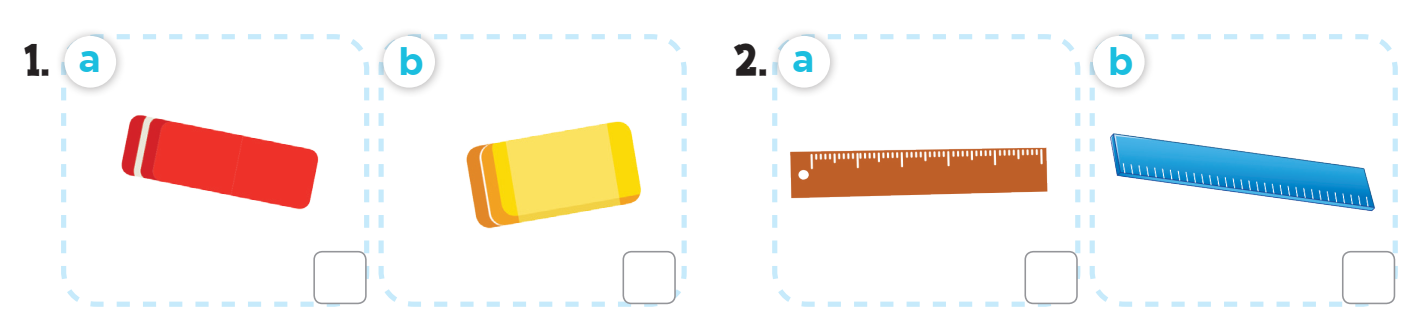 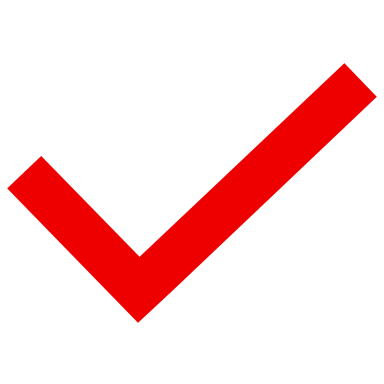 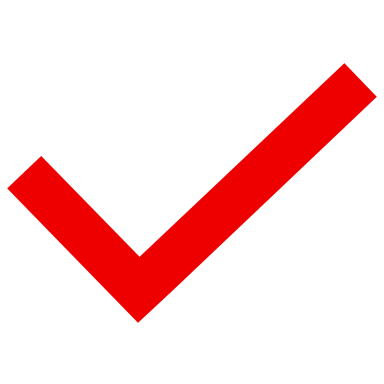 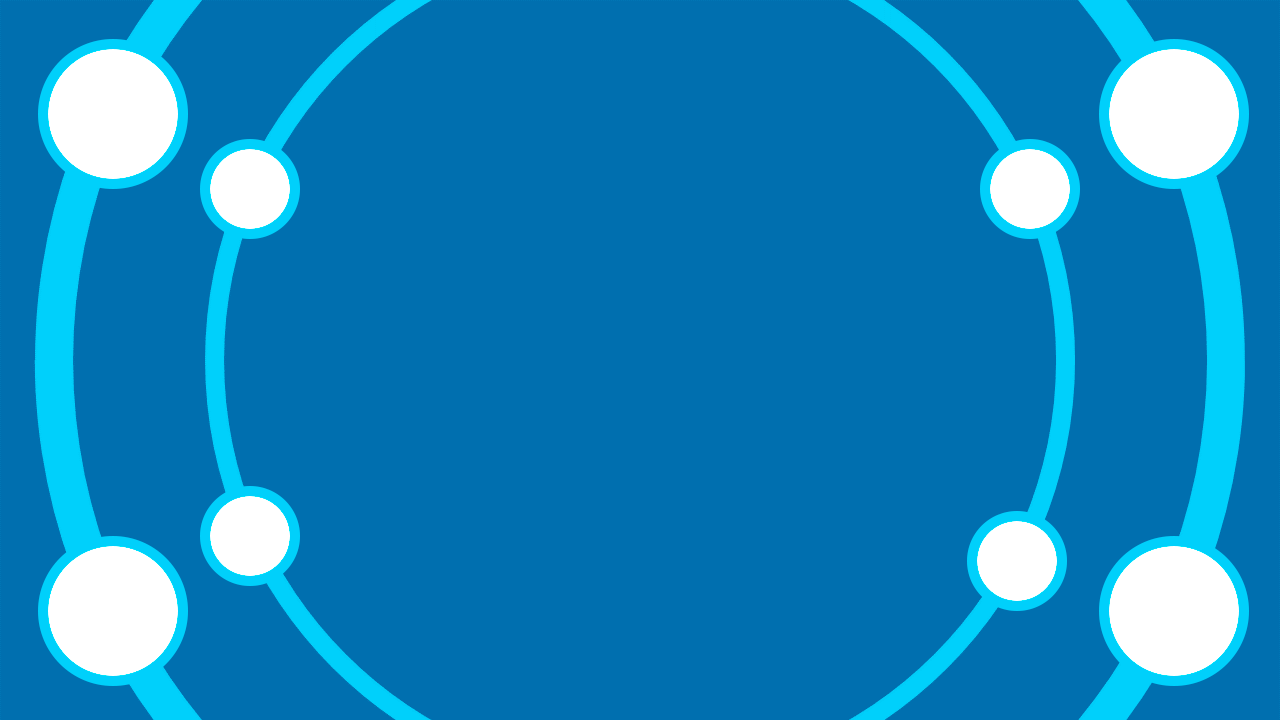 Spin and choose a school thing
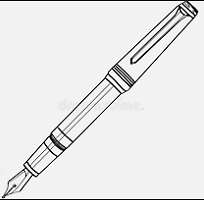 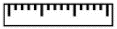 1 point
5 points
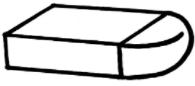 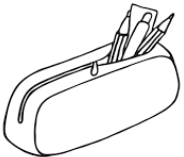 SPIN
2 points
3 points
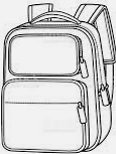 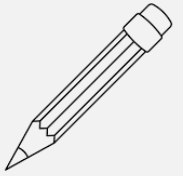 End game
10 points
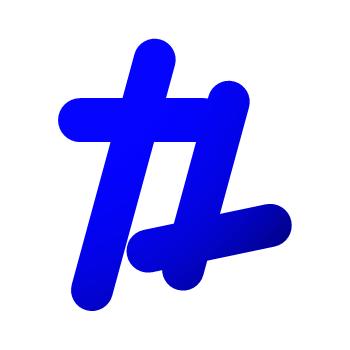 tekhnologic
[Speaker Notes: -  Divide the class into groups of 2 (boys and girls). Each team takes turn to choose a school thing. They need to read the sentence and say the missing word(s) with the picture to get points.
-   The group with more points at the end of the game will be the winner.]
Read and complete.
What colour is ________?
it
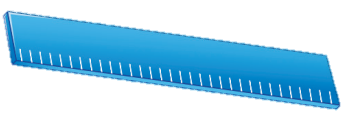 It’s blue.
Read and complete.
colour
What ________ is it?
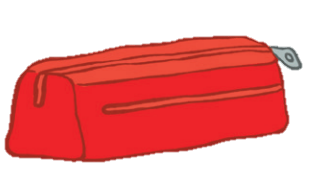 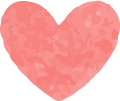 It’s red.
Read and complete.
What colour is it?
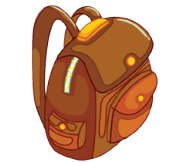 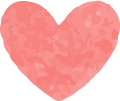 ___________brown.
It’s
Read and complete.
What colour is it?
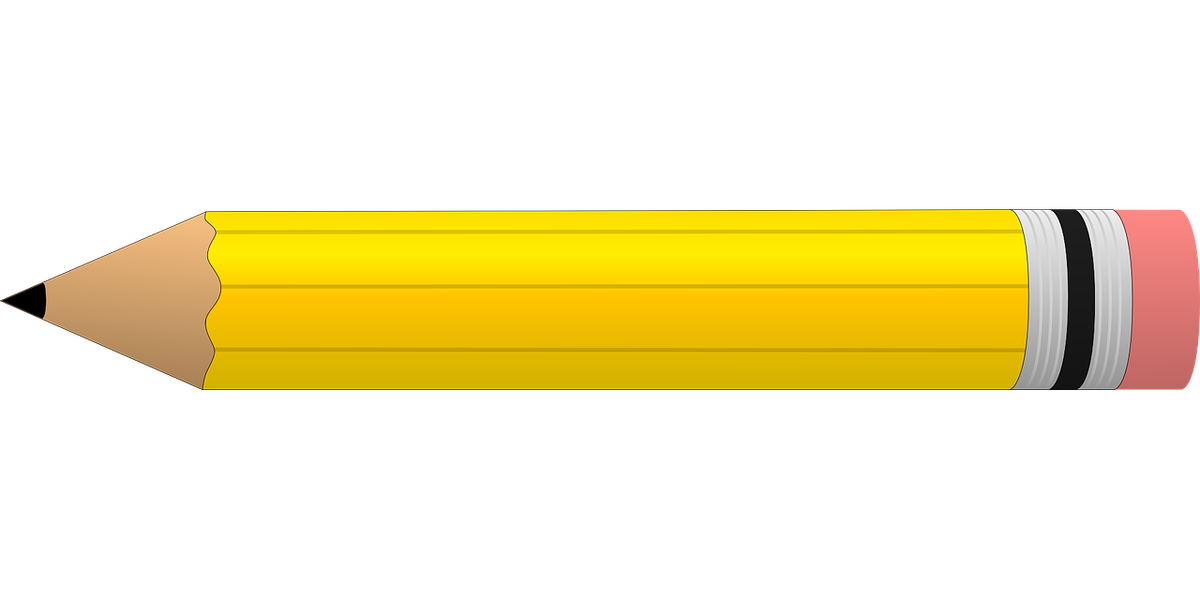 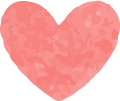 yellow
It’s _________.
Read and complete.
What _______ is it?
colour
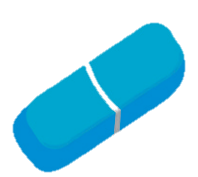 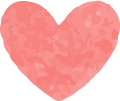 It’s blue.
Read and complete.
What colour is it?
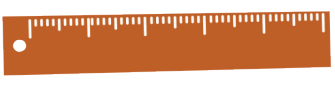 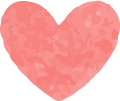 brown
It’s ________.
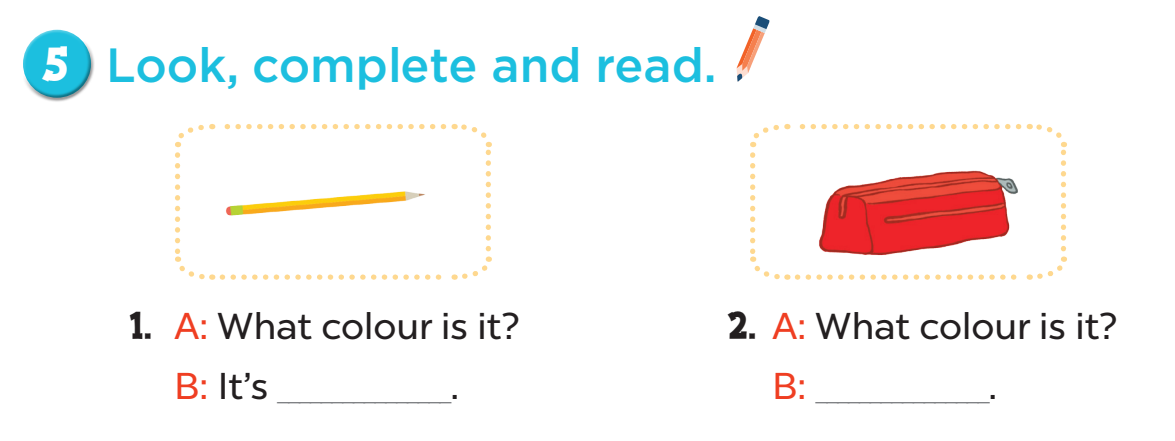 yellow
It’s red
63
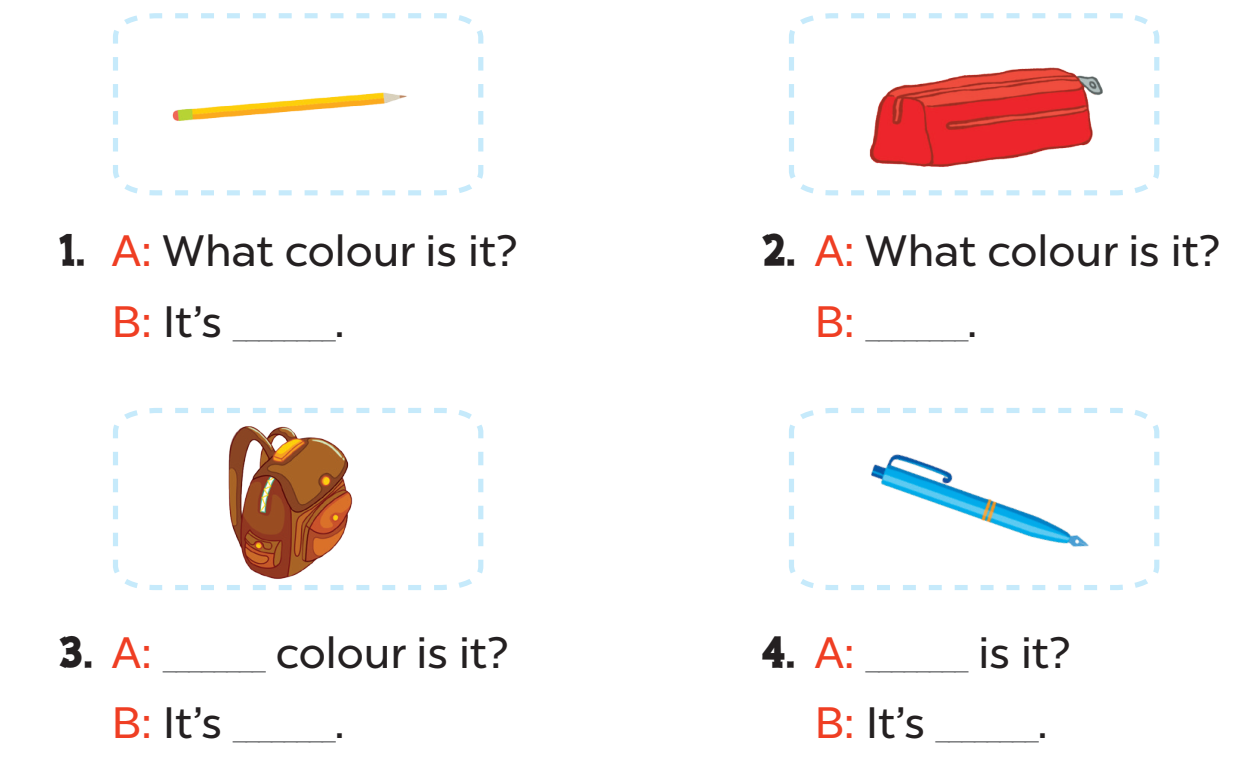 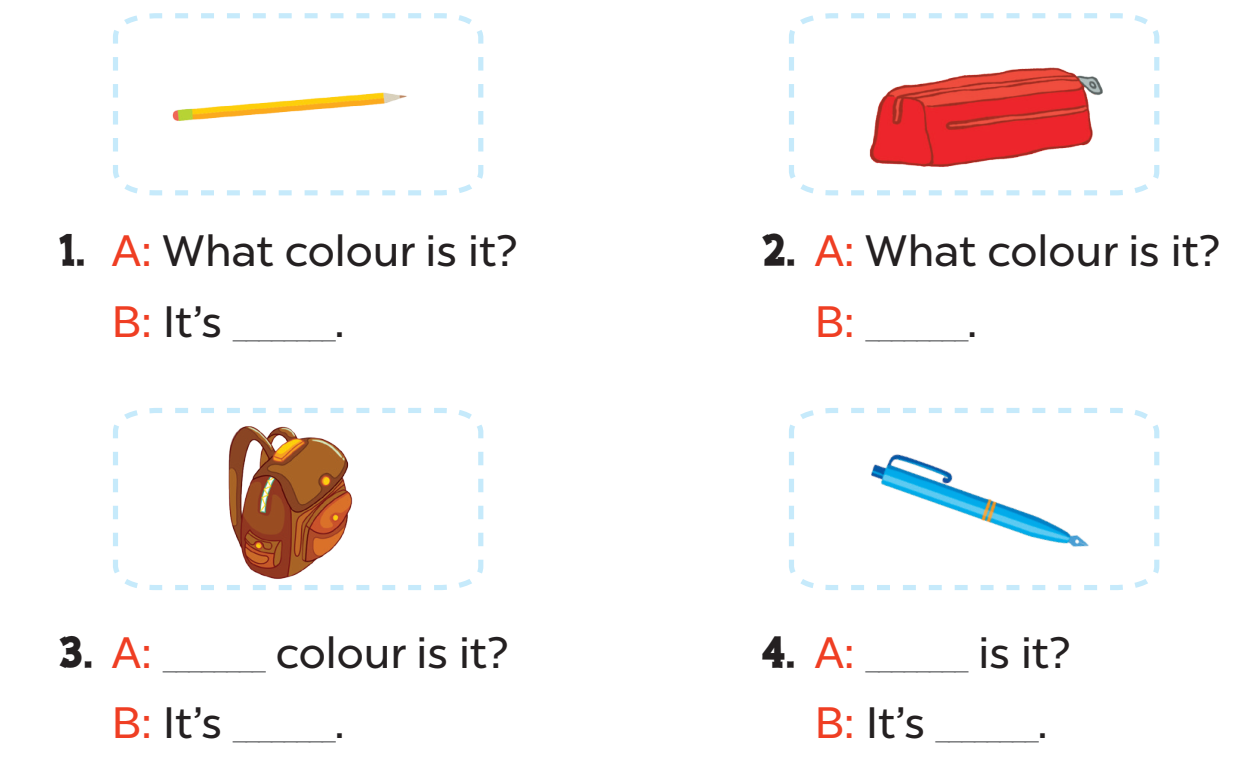 4. A: ______________is it?
    B: It’s __________.
3. A: _______colour is it?
    B: It’s __________.
What colour
What
brown
blue
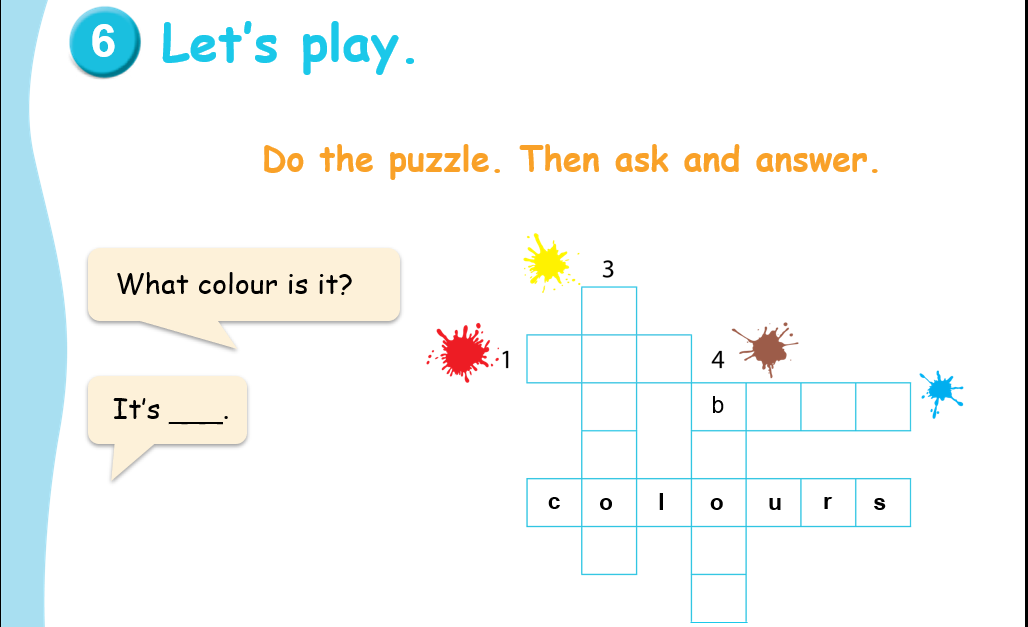 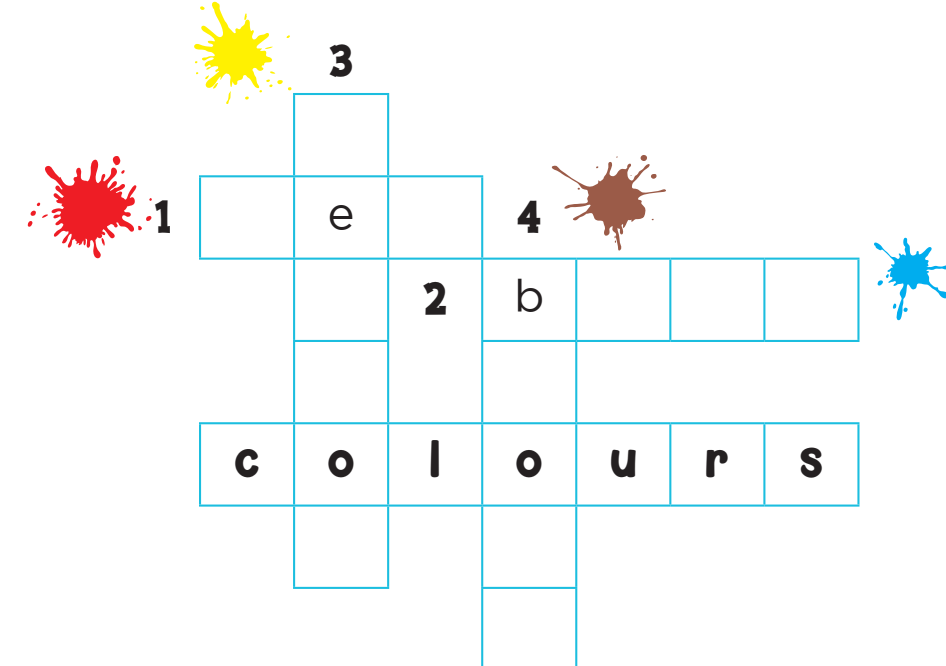 y

l
l

w
r         d
l    u   e
r

w
n
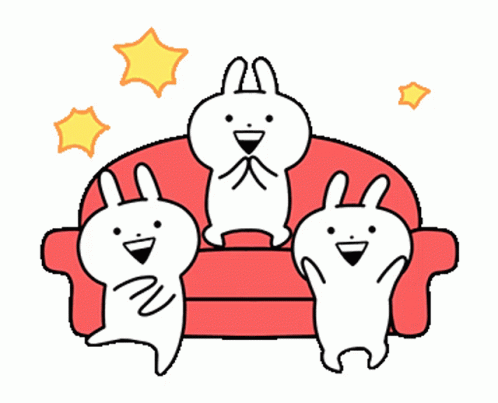